FORMAT POSTER 
KONVENSI NASIONAL PENDIDIKAN INDONESIA (KONASPI) VIII TAHUN 2016
Petunjuk Umum :1. Poster dicetak dengan menggunakan 
Jenis kertas Art paper ( glossy) atau yang sejenis
Ukuran A2 (420mm x 594 mm)
Orientasi : Portrait
Poster yang dicetak, diserahkan kepada panitia KONASPI      VIII pada saat registrasi , tanggal 12 Oktober 201
Format Penulisan poster : seperti ditunjukkan pada slide ke-2
Poster harus mencantumkan logo KONASPI VIII, di pojok kiri paling atas halaman poster
Poster harus mencantumkan header “KONVENSI NASIONAL PENDIDIKAN INDONESIA (KONASPI) VIII TAHUN 2016”.
Desain Layout, Warna, dan content ( gambar, dll)  tidak harus  sama dengan contoh format terlampir. Ilustrasi pada slide ke-2 hanya merupakan contoh.
Isi dari poster adalah memuat sebagai berikut :
Judul
Nama penulis, instansi, dan alamat email 
Abstrak
Pendahuluan
Statement Masalah
Metode Penyelesaian
Hasil Pembahasan
Simpulan
Daftar Pustaka
KONVENSI NASIONAL PENDIDIKAN INDONESIA (KONASPI) VIII TAHUN 2016
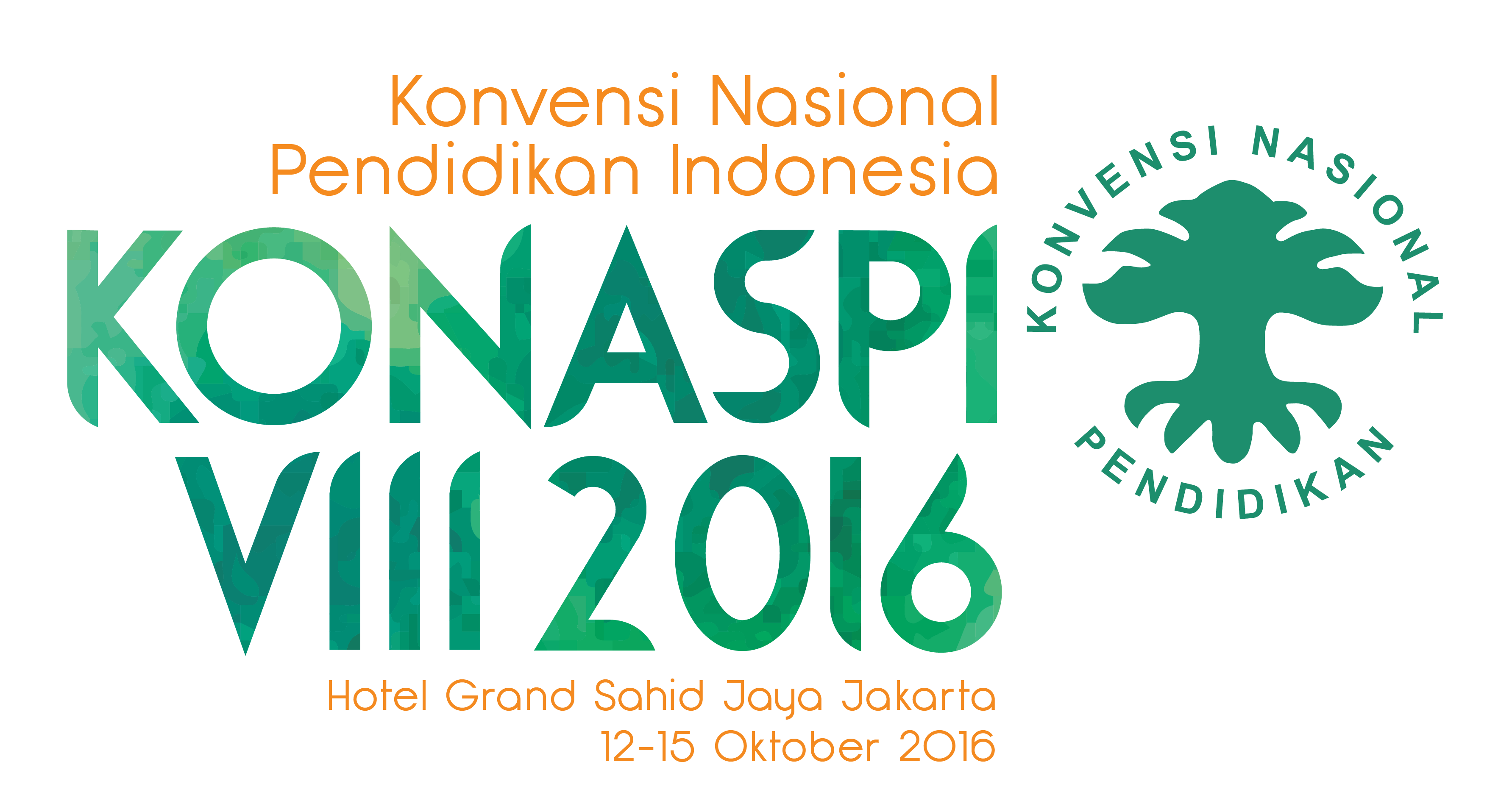 Isi dan besar huruf pada bagian ini
JUDUL DITULISKAN (FONT : ARIAL, UKURAN 28 pt)
Menyesuaikan
Menyesuaikan dengan
Agung Premono (Huruf  20 pt)
Jurusan Teknik Mesin, Fakultas Teknik, Universitas Negeri Jakarta
e-mail : konaspi@unj.ac.id
Menyesuaikan
Konten yang akan
ABSTRAK ( Huruf Arial, ukuran 24)
Abstrak ini ditulis dalam huruf arial ukuran 20
ditampilkan
Menyesuaikan
PENDAHULUAN ( Huruf Arial, ukuran 24)
Bagian pendahuluan ini ditulis dalam huruf ARIAL ukuran 20
Masalah:
Isi dari permasalahan ini dituliskan dalam huruf ARIAL dan ukuran 20?
KAJIAN TEORI ( Huruf Arial, ukuran 24)
Sub Judul Kajian Teori*)
Sub Judul Kajian Teori **)
Menyesuaikan
PEMBAHASAN
Isi dari pembahasan ini dituliskan dalam huruf ARIAL dan ukuran 20
Simpulan:
Simpulan ini ditulis dalam huruf ARIAL ukuran 20
Daftar Pustaka
Daftar pustaka ini ditulis dalam huruf ARIAL ukuran 14